МБОУ НОШ с. Троицкое, Анивский район, Сахалинская область
ПОЖАР

                                                                                 
                                                                              Составила : учитель начальных классов
                                                                                            Хадиуллина Светлана Ринадовна
                                                                                                                          Для 2 класса
Разгадайте кроссворд.О чём будем говорить на уроке?
1.Дремлют в домике девчонки-
   Красные шапчонки.
2.Шипит и злится, воды боится. С языком, а не  лает. Без зубов, а кусает.
3. В брезентовой куртке и шапке, забыв про кольчужную бронь, решительно и без опаски бросается рыцарь в огонь.
4. Таять может, да не лёд, не фонарь, а свет даёт.
5. Сидит на крыше всех выше и дымом дышит.

                                  МОЛОДЦЫ!
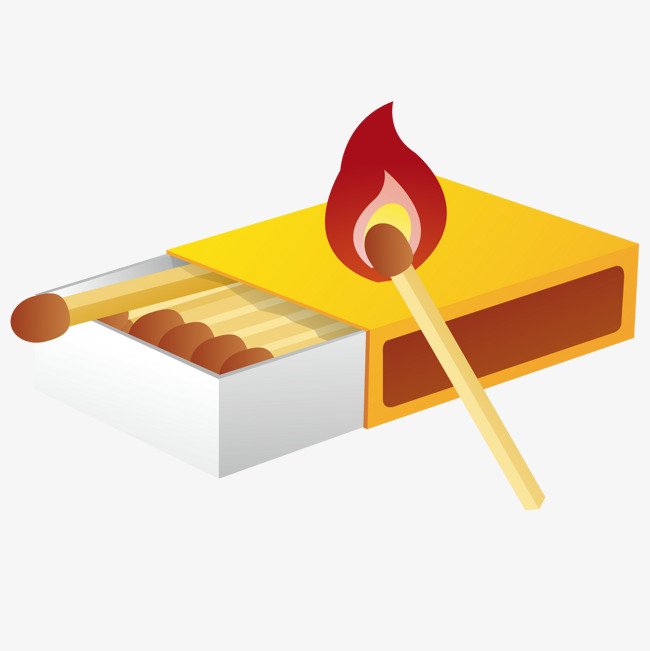 с   п   и   ч   к   и
о   г   о   н   ь
п   о  ж  а   р   н   ы   й
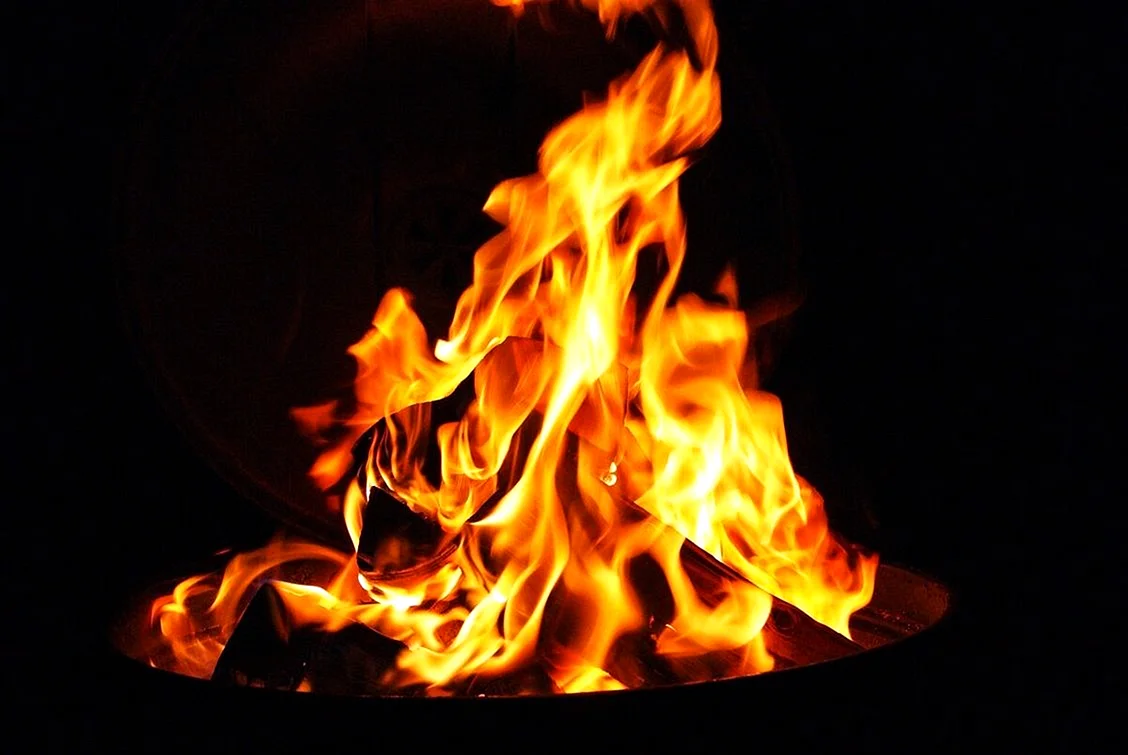 с   в   е   ч   а
т   р   у   б   а
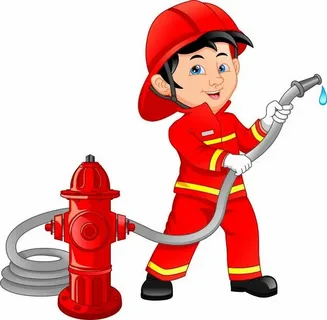 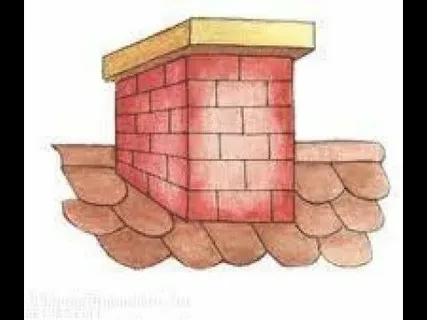 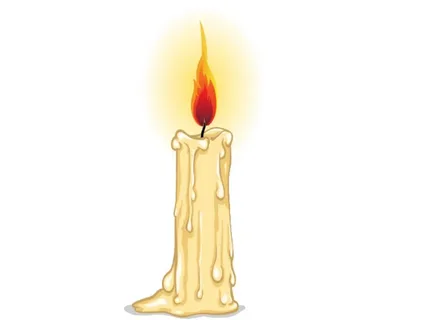 Откройте учебник на с.22. Ответьте на вопрос, кем может быть огонь для человека?
В каких случаях огонь друг для человека?
На огне можно приготовить еду.
Огонь даёт тепло человеку и обогревает жилище
Огонь освещает пространство.
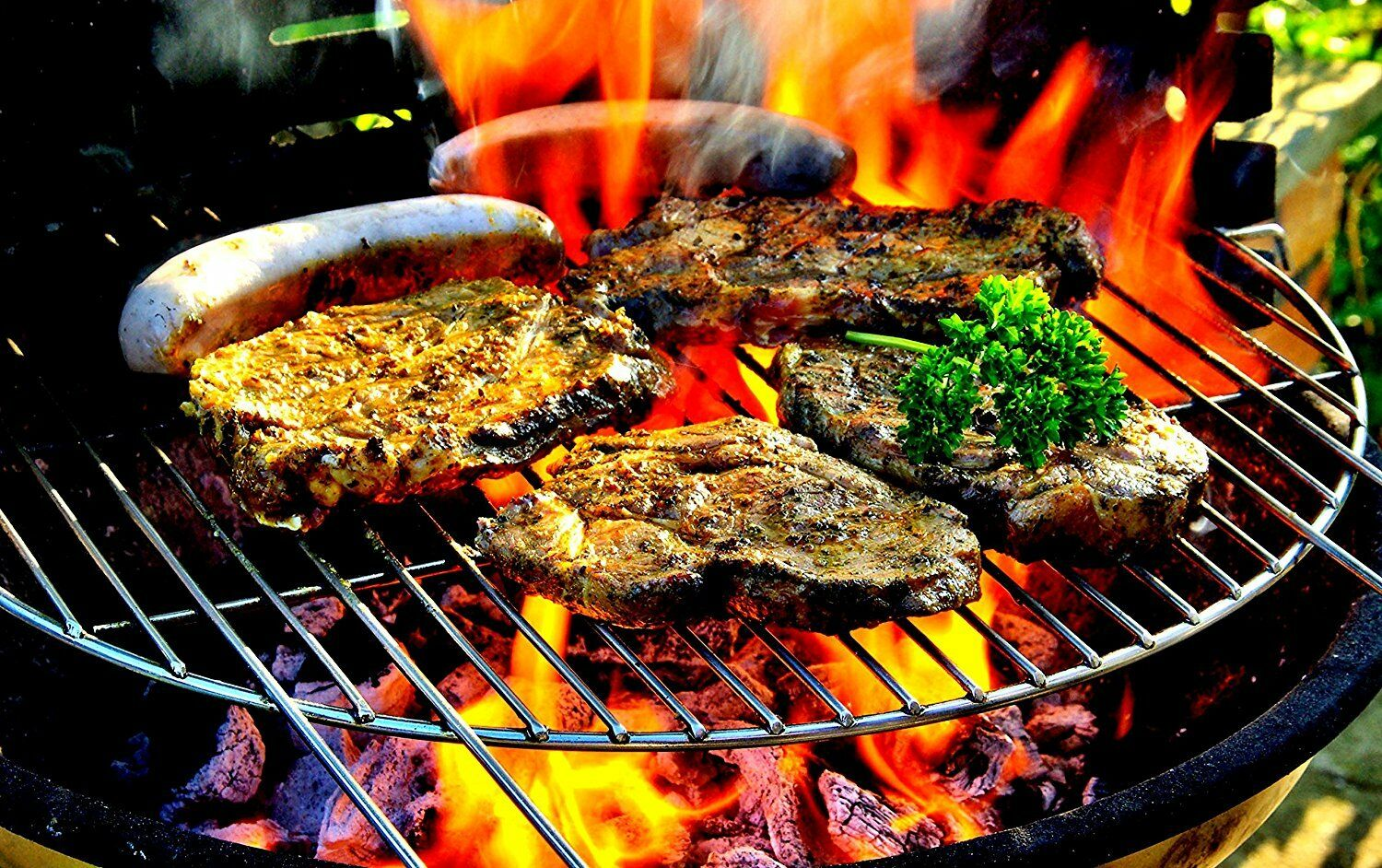 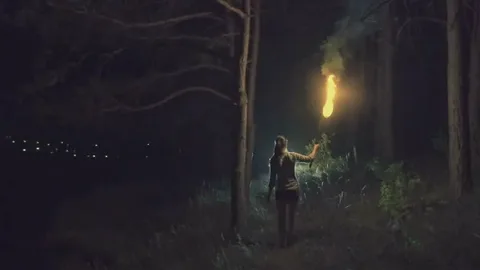 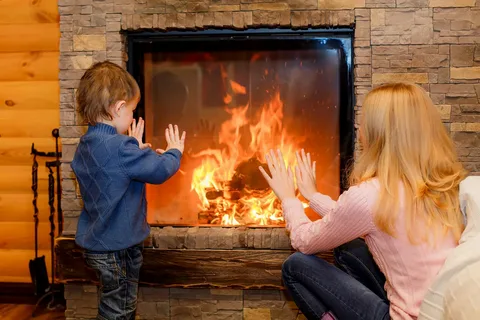 Ребята, прочитайте.
Ведь без доброго огня
Обойтись никак нельзя.
Он надёжно дружит с нами,
Гонит холод, гасит мрак.
Он приветливое пламя
Поднимает, будто флаг.

Какой вывод сделаем?
А когда огонь враг?
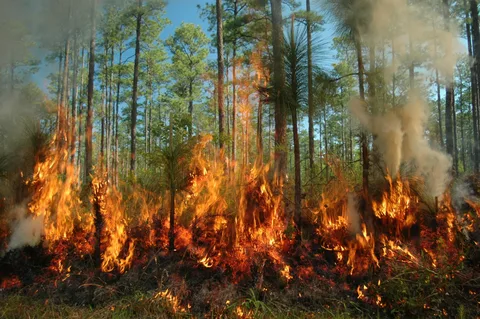 В случае пожара дома, в лесу.
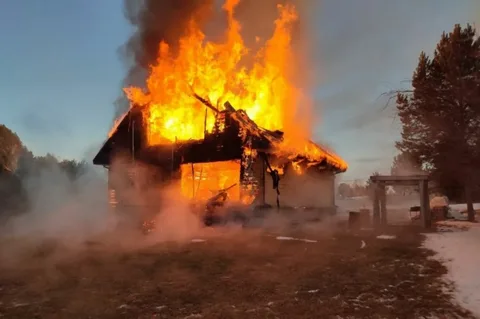 Прочитайте с.22-23 в учебнике.
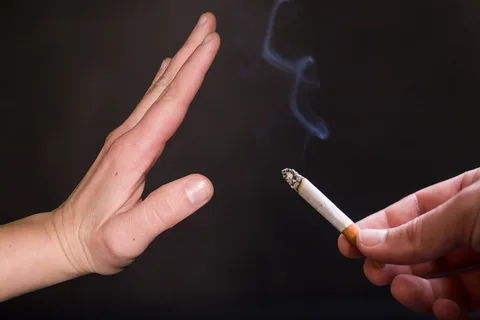 По каким причинам может возникнуть пожар?
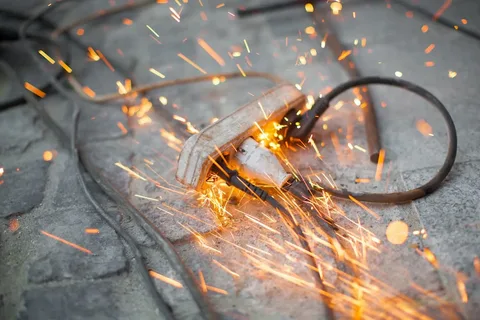 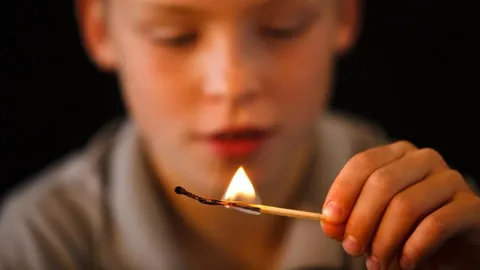 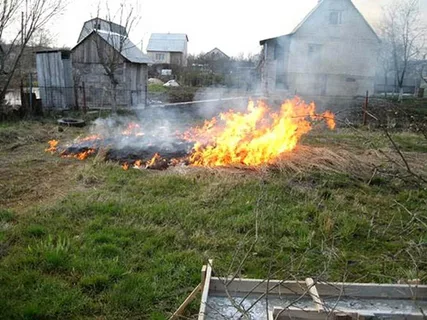 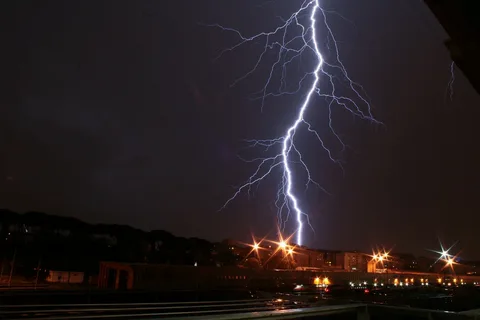 Прочитайте с.24 в учебнике.
Что делать в случае пожара?
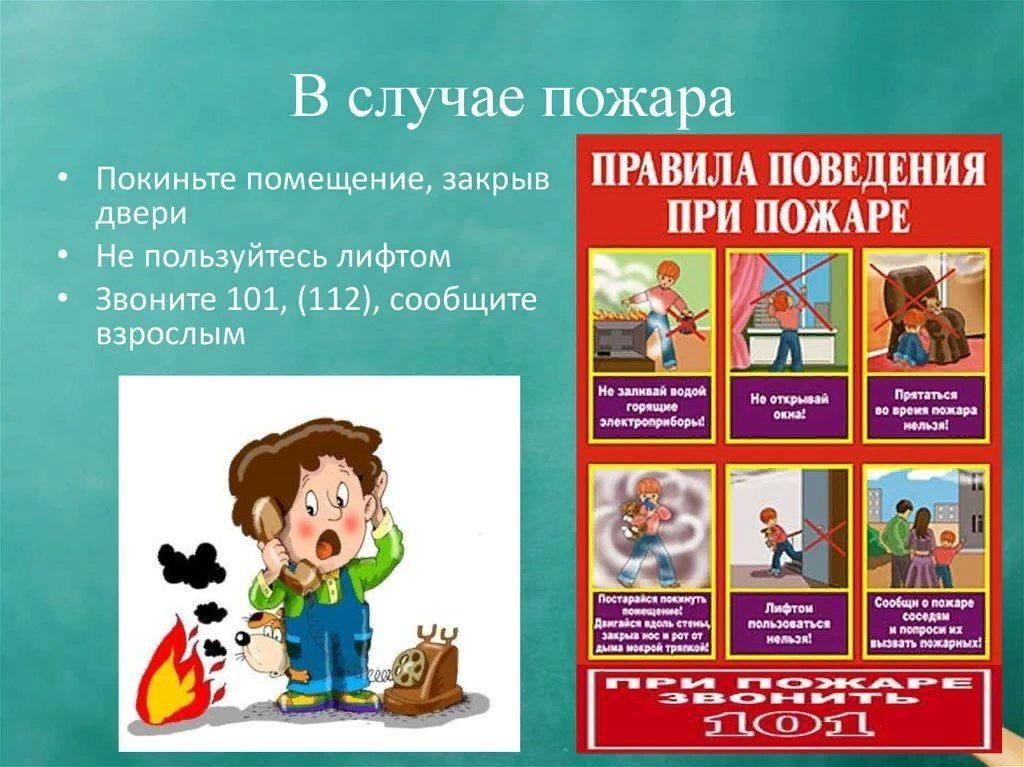 Объясни смысл пословицы:
Водой тушат, а умом предотвращают.

                     Молодцы!
Спасибо за урок!